К 200-летию со дня рождения Константина Дмитриевича Ушинского
МБДОУ № 2 г. Азова
Младшая группа
Воспитатели: Романуша О.В.
  Поцебенко Н.М.
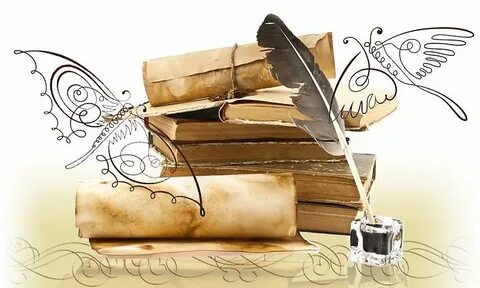 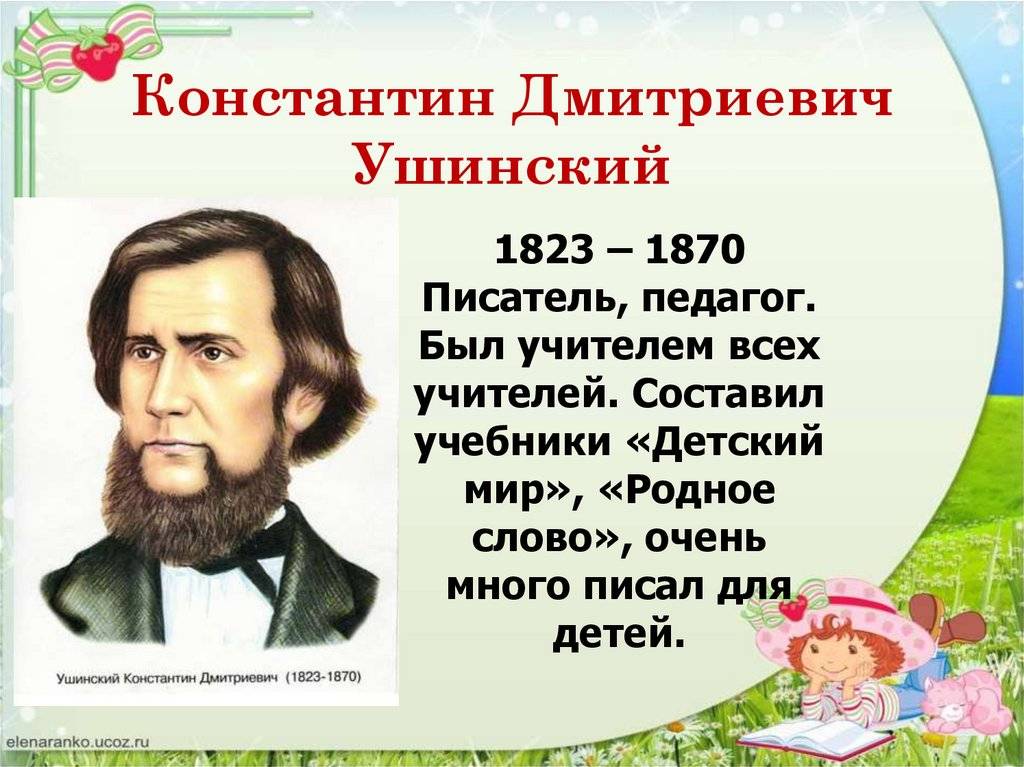 Чтение рассказа К. Д. Ушинского
«Уточки»
ЗАДАЧИ:
1. Познакомить детей с рассказом К. Ушинского "Уточки ".
2. Учить детей видеть взаимосвязь между содержанием
Произведения и его названием.
3. Развивать умение эмоционально воспринимать содержание рассказа.
4. Учить детей внимательно слушать и воспринимать прочитанное.
5. Совершенствовать умение детей давать полные ответы на вопросы.
6. Закреплять навыки связной речи, умение говорить не торопясь, выразительно.
т
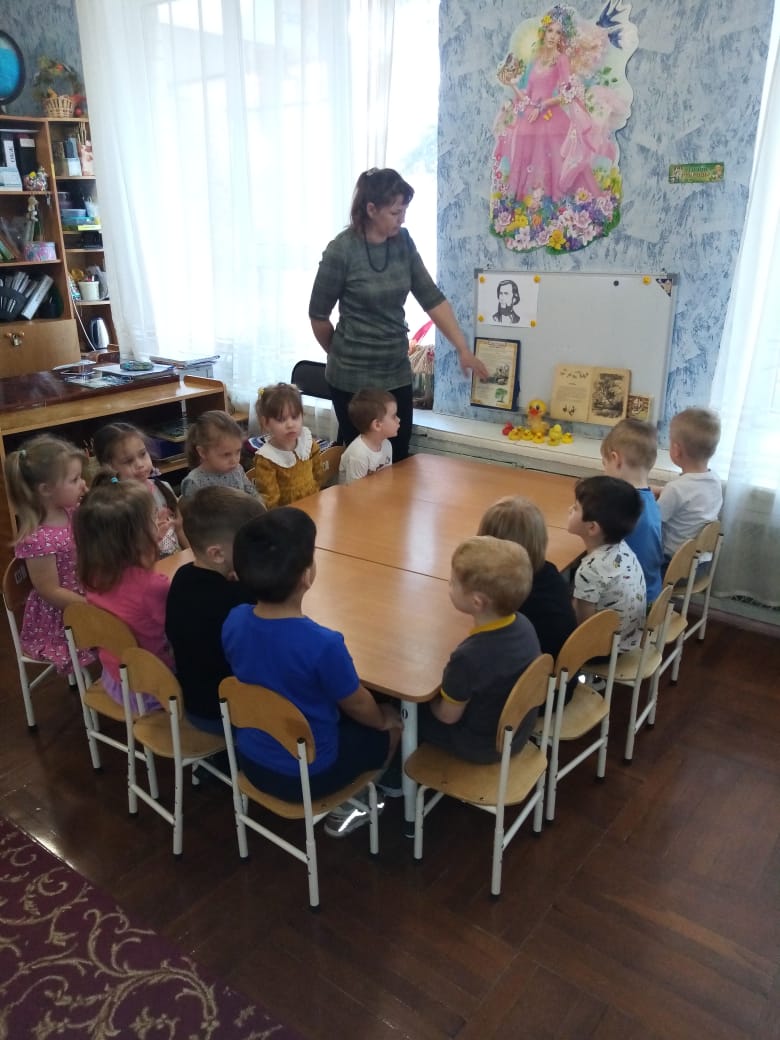 Подвижная игра «Лиса и утята». Развивает внимание, ловкость, творчество движений.
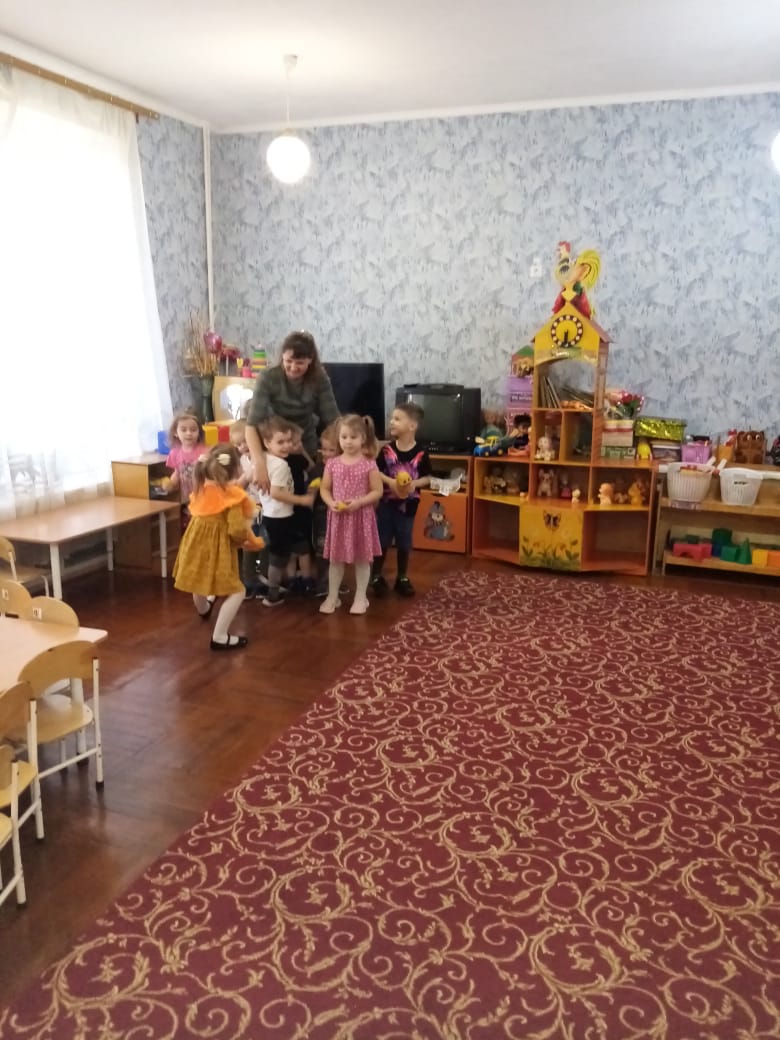 Чтение сказки «Теремок»  в обработке К.Д. Ушинского. Задачи.- Продолжать знакомство с творчеством К.Д. Ушинского- Формировать интерес к литературным произведениям и желание их слушать.- Воспитывать умение сопереживать героям сказки.
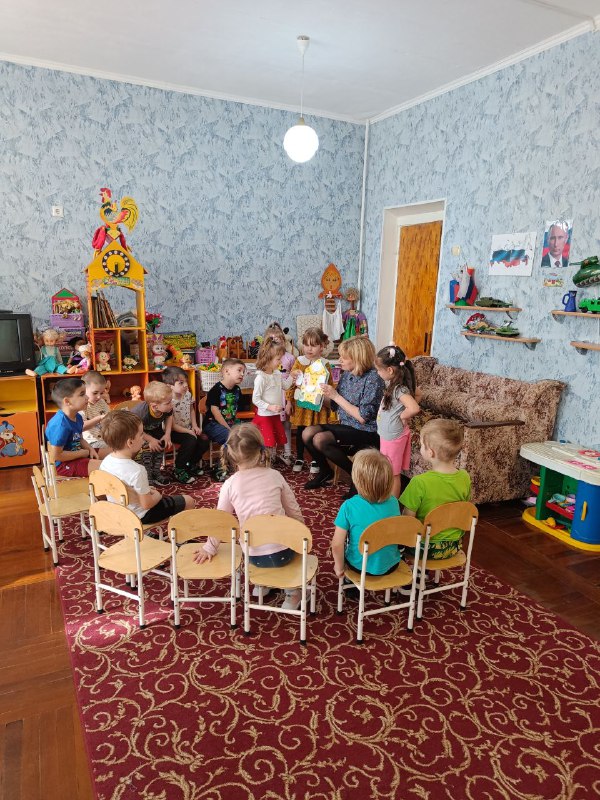 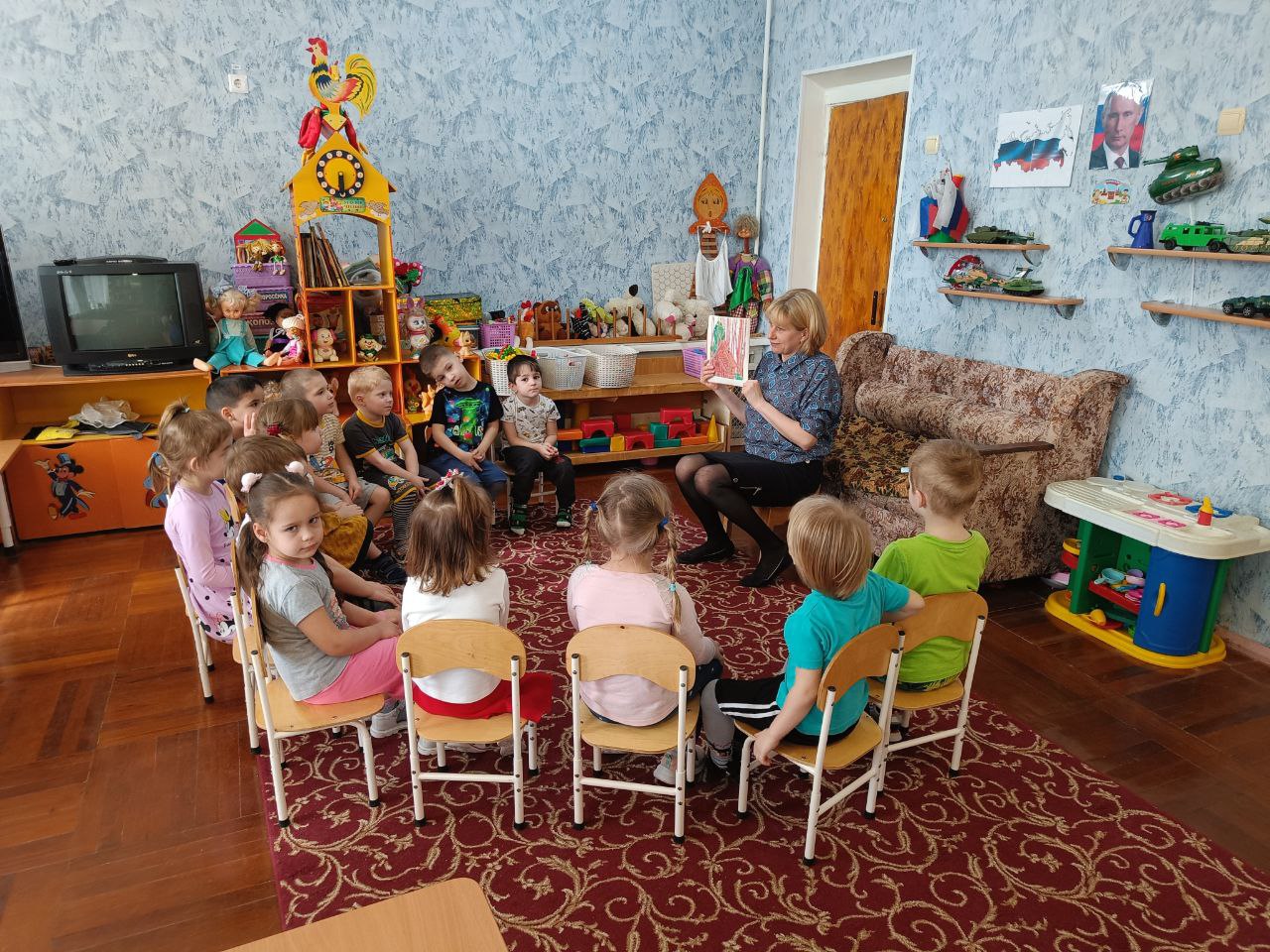 Театрализованная деятельность: настольный театр по сказке «Теремок»Задачи.Закрепить у детей знания о содержании сказки «Теремок».Развивать умение детей последовательно и выразительно рассказывать сказку.Развивать речь, мышление, воображение.Воспитывать дружбу, товарищество, умение действовать согласованно.
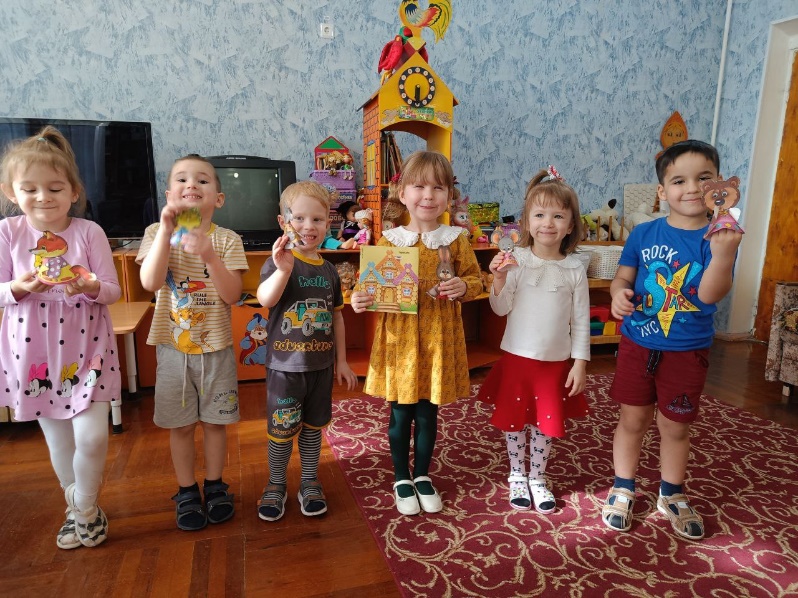 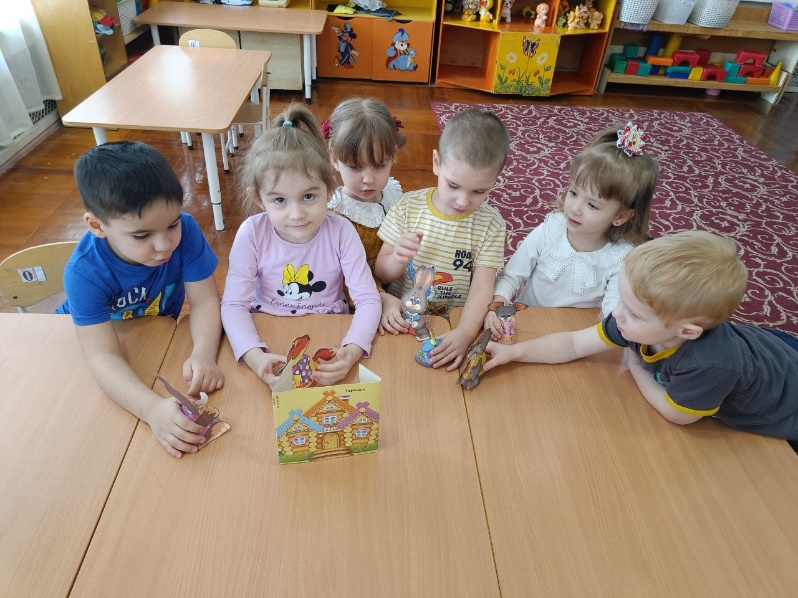 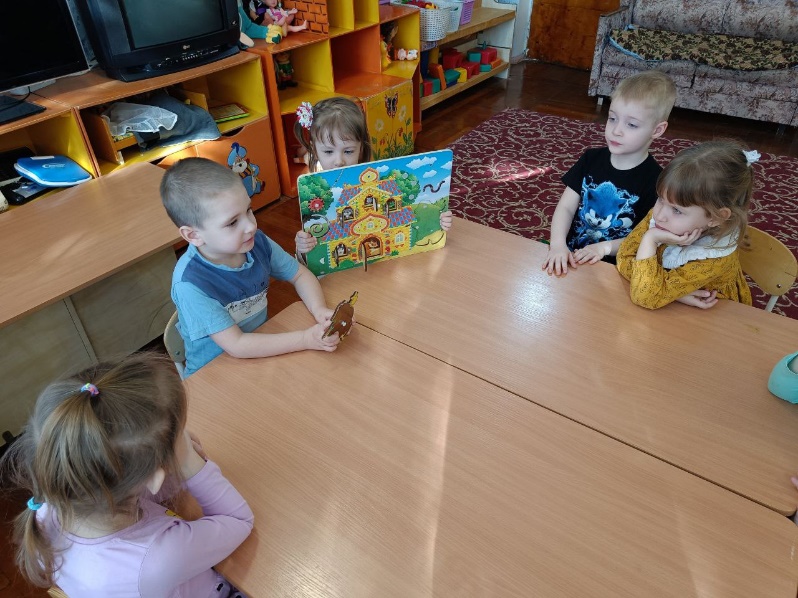 Чтение рассказа К. Д. Ушинского «Васька».1. Познакомить детей с описанием внешнего вида кошки, её повадками.2 Добавить в словарный запас речи такие слова и словосочетания: пушистый, гладкий, лакает, мурлычет, острые когти, выгибает спину.3. Развивает внимание детей.
Рассматривание иллюстраций к произведениям К.Д.Ушинского
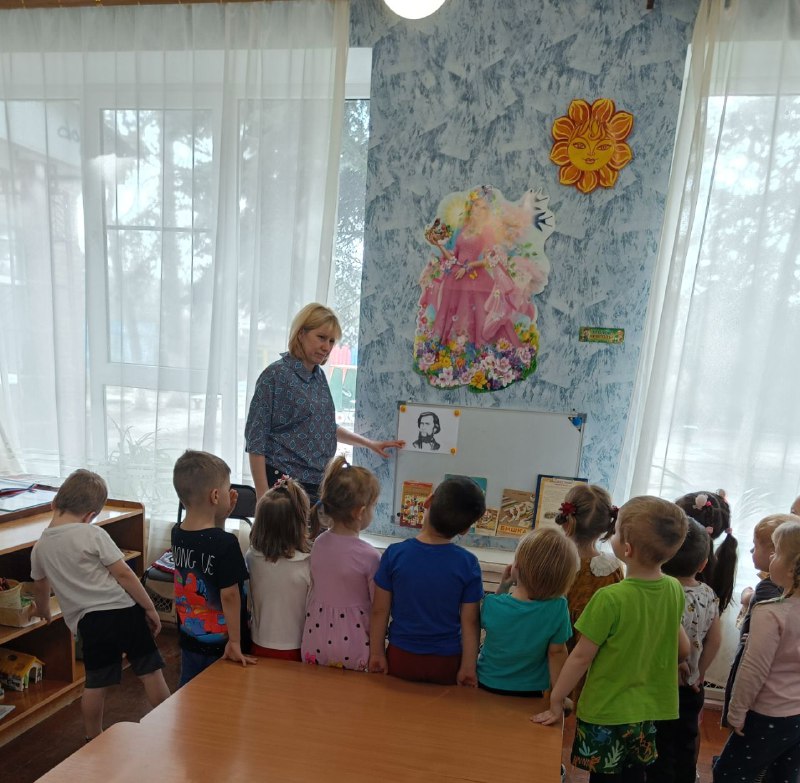 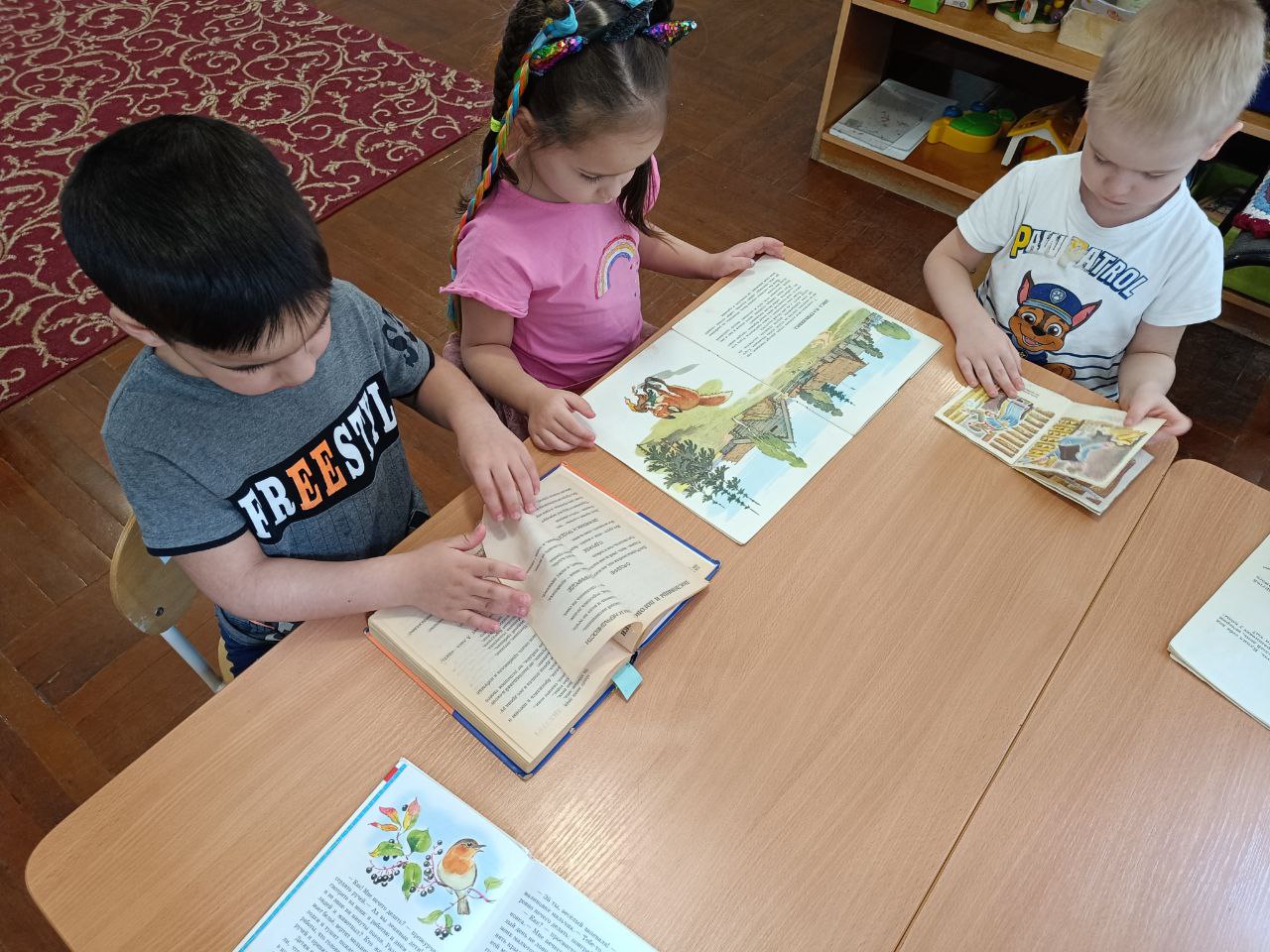 Дидактическая игра «Чья тень»Задачи. - Учить находить заданные силуэты.-Закрепление знаний детей о героях сказок. - Развивать  внимание, усидчивость, наблюдательность, логическое мышление.
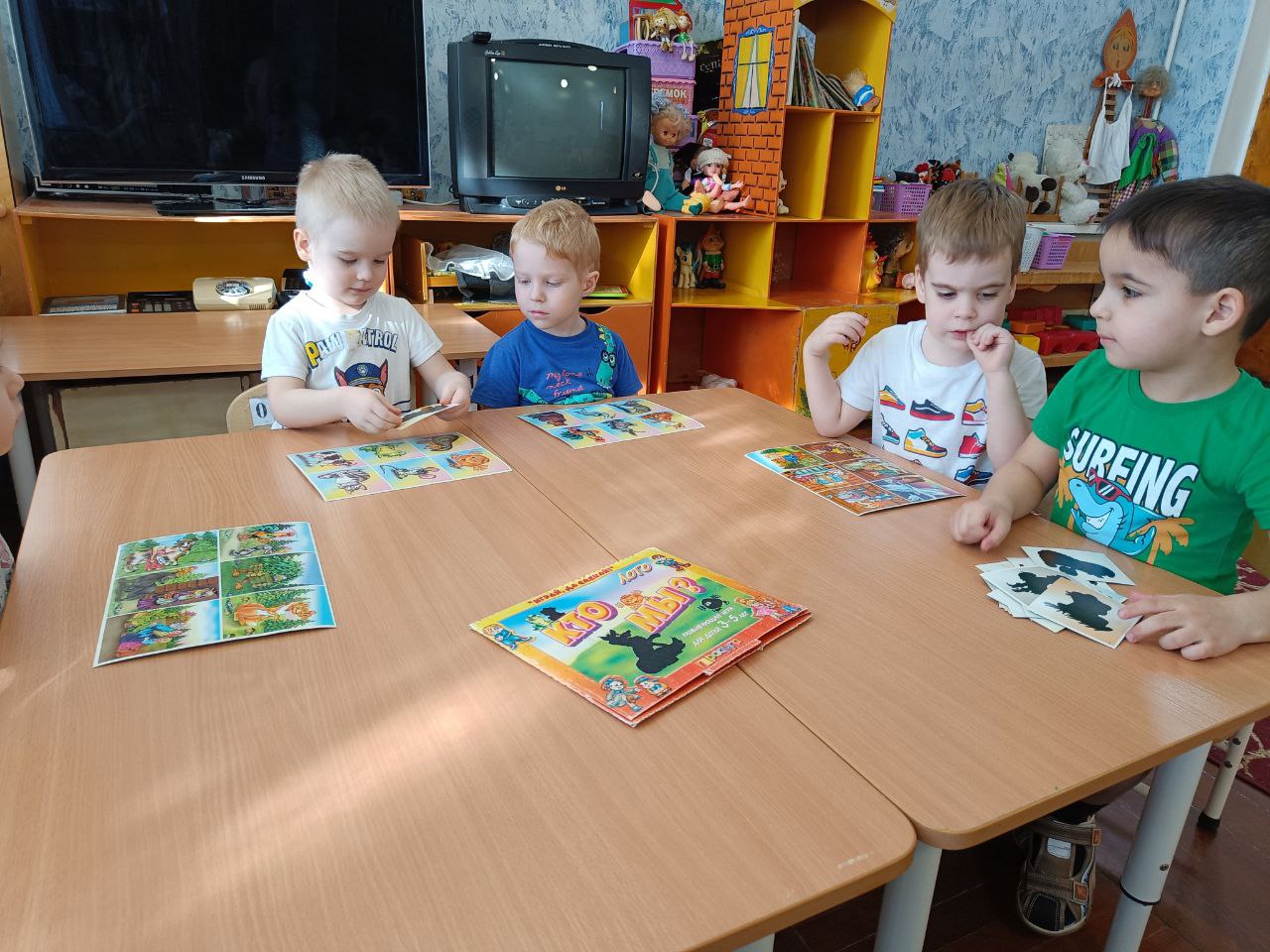 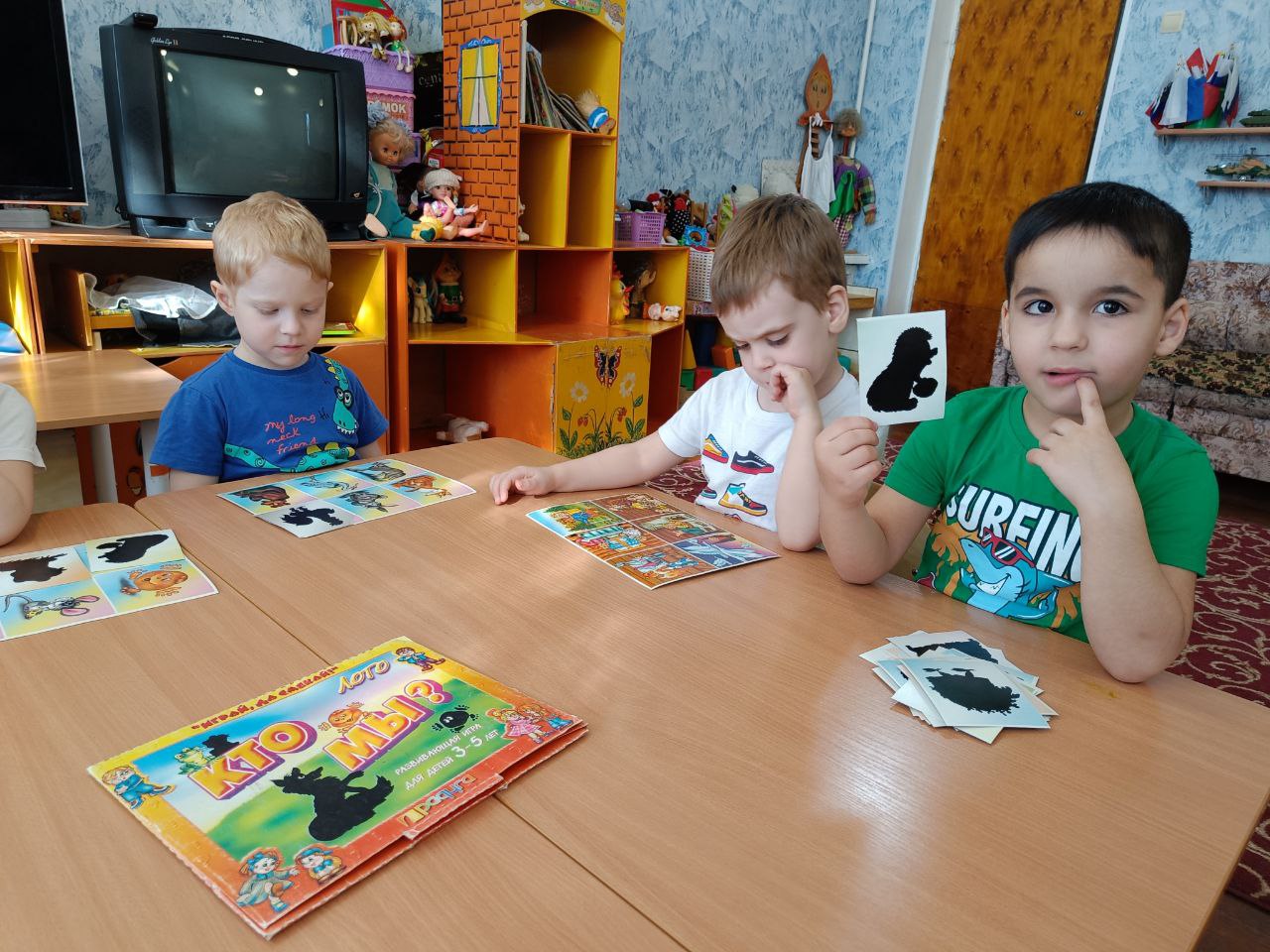 Пластический этюд «Петушок и курочка»Вовлечь детей в игровой сюжет, активизировать слуховое восприятие, побуждать к двигательной и интонационной имитации, учить действовать импровизационно, в рамках заданной ситуации.
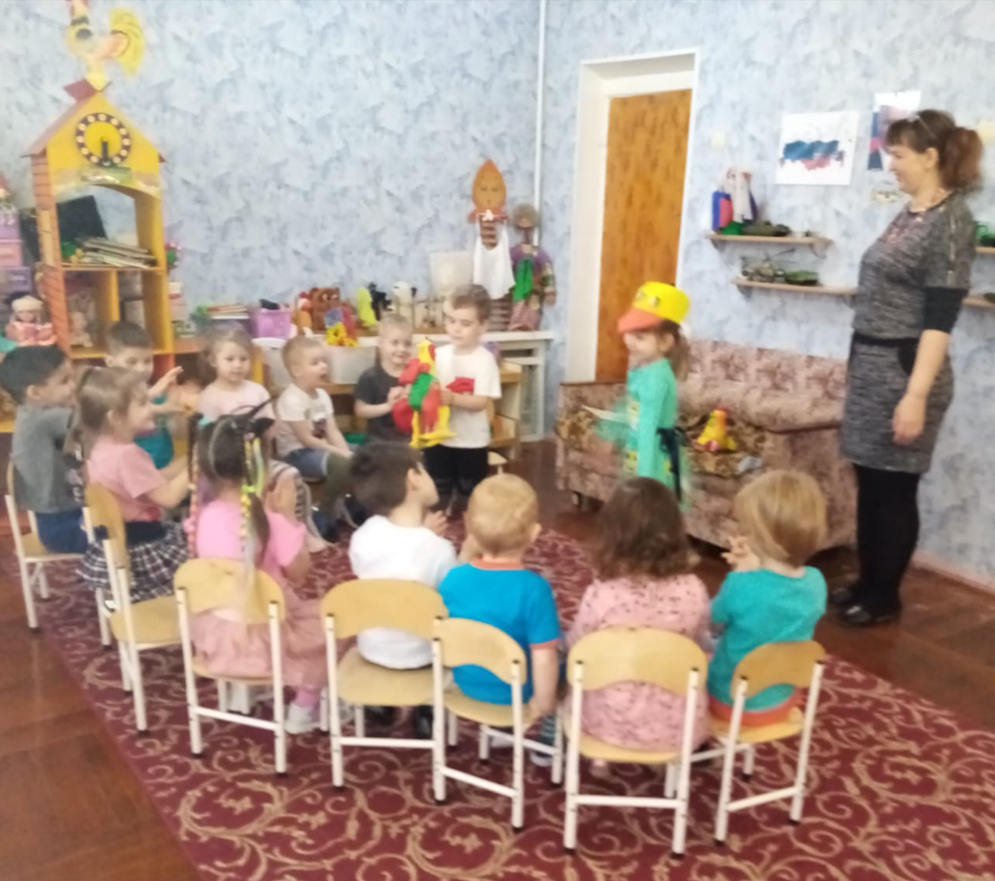 Пересказ рассказа К. Д. Ушинского «Петушок с семьёй».1.Познакомить детей с внешним видом, образом жизни, поведением петуха и его семейства.2.Учить детей слышать и понимать вопросы воспитателя и осознанно отвечать на них.
Дидактическая игра «Подбери пёрышко петушку»Формировать у детей умение различать основные цвета.Называть части тела птицы, развивать звукопроизношение.Формировать речевые навыки.Активизировать понятия: домашняя птица, отличие петуха от курицы по внешним признакам.
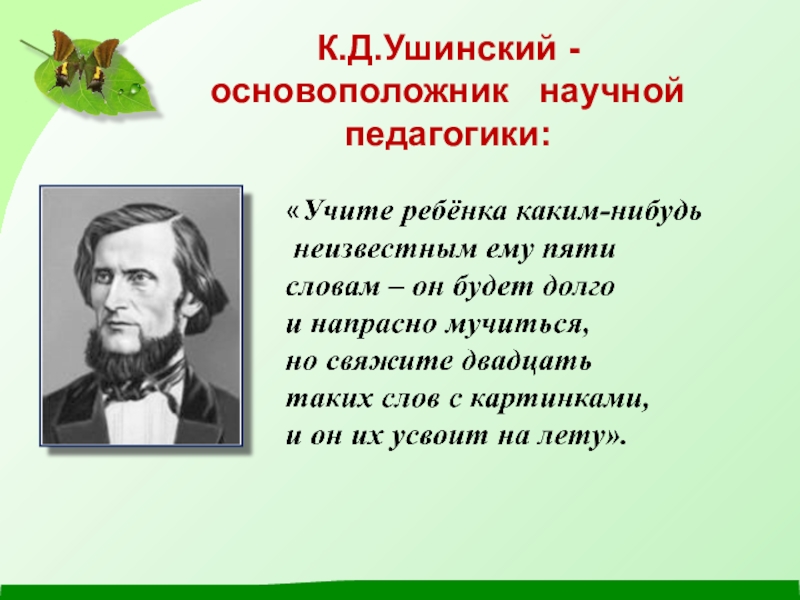